Obec Nová Ľubovňa
Volebné obdobie 2018-2022  ODPOČET
Základná škola s Materskou školouvýmena okien a oprava suterénu Družiny (r. 2019), nákup kotla (r. 2019), vybudovanie detského ihriska pri ZŠ (r. 2019), rekonštrukcia výťahu v školskej jedálni (r. 2020), zriadenie prírodovednej a polytechnickej učebne v ZŠ (r. 2020),  dobudovanie oplotenia pri MŠ (r. 2021)
Prírodovedná učebňa
Polytechnická učebňa
Detské ihrisko pri škole
Starý stav
Nový stav
Materská škôlka (r. 2021)
Starý stav
Nový stav
Materská škôlka
Starý stav
Nový stav
Materská škola
Nové učebne
Nové toalety
Oplotenie materskej školy (r. 2021)
Starý stav
Nový stav
Odtokový kanál chodník za školou(r. 2019)
Starý stav
Nový stav
Dom nádejerenovácia dverí a okien (r. 2019), výmena strechy (r. 2020), pokládka novej a výmena starej dlažby (r. 2021), umiestnenie lavičiek a výsadba zelene (r.  2022)
Starý stav
Nový stav
Premiestnenie pamätníka padlým z I. a II. svetovej vojny a pamätnej tabule z II. svetovej vojny k Domu nádeje (r. 2021)
Starý stav
Nový stav
Premiestnenie pamätníka padlým z I. a II. svetovej vojny a pamätnej tabule z II. svetovej vojny premiestnenie (r. 2021), úprava zelene (r. 2022)
Starý stav
Nový stav
Výstavba chodníka na strednom cintoríne (r. 2019)
Starý stav
Nový stav
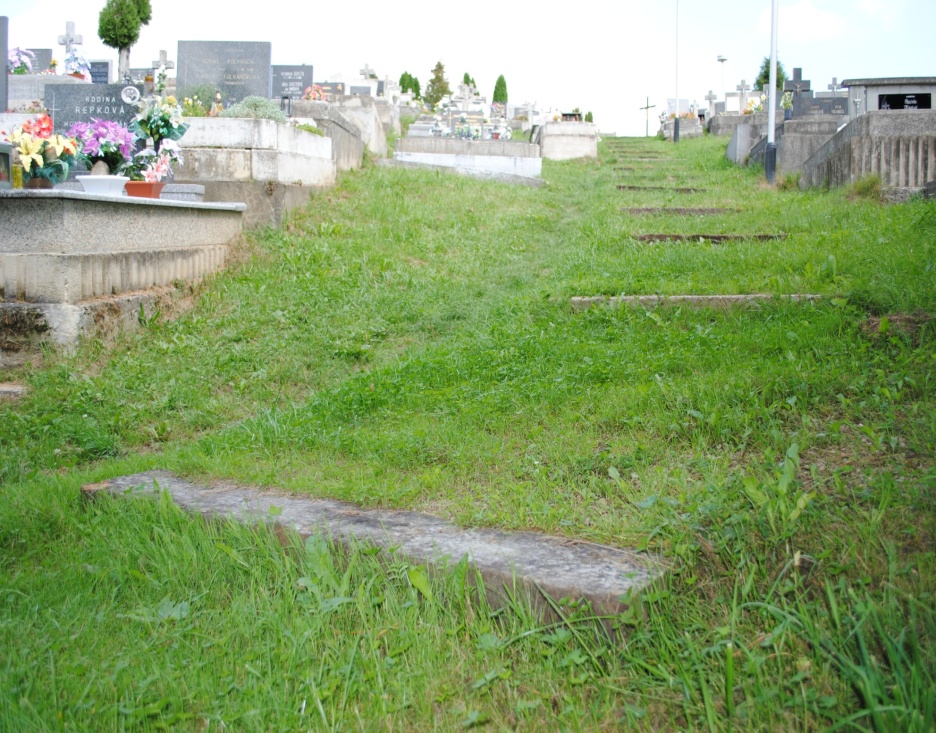 Nový cintorínpokládka asfaltového koberca (r. 2022)
Starý stav
Nový stav
Glóbusvýmena strechy a zateplenie povaly (r. 2019), výmena vchodových dverí a časť okien (2019), rekonštrukcia vstupných priestorov a výstavba nových dámskych toaliet (r. 2021), zriadenie CO skladu (r. 2021) oplotenie (r. 2022)
Starý stav
Nový stav
Glóbus
Prízemie
Nové toalety na prízemí
Glóbus
Sklad CO
Oplotenie
Hasičská zbrojnica dostavba hasičskej zbrojnice (r. 2019), výstavba prístupovej komunikácie a chodníka (r. 2020), internetové pripojenie (r. 2020)
Starý stav
Nový stav
Hasičská zbrojnica
Prístupová komunikácia
Chodník
Rekonštrukcia priepustu na miestnej komunikácii pri súp. č. 372 (r. 2020)
Starý stav
Nový stav
Výmena vodovodného potrubia, nová živičná úprava cesty a úprava chodníka na školskej ulici (r. 2021)
Starý stav
Nový stav
Oprava a rekonštrukcia priepustu jarku odtokových kanálov miestnej komunikácie cyklotrasy, pri strednom cintoríne (r. 2021)
Starý stav
Nový stav
Rodinný dom po Pastrnokov kúpa rod. domu súp. č. 142 (r. 2020), výmena strechy (r. 2020), zbúranie skladu, zateplenie stropu (r. 2021), výstavba plotu, výmena strechy a stropného podhľadu na stodole (r. 2022).
Starý stav
Nový stav
Plot pri rodinnom dome po Pastrnokov
Starý stav
Nový stav
Stodola pri rodinnom dome po Pastrnokov
Starý stav
Nový stav
Cyklotrasa
Výstavba altánkov (r. 2019)
Nové osvetlenie (r. 2020)
Futbalové ihriskovýmena ozvučenia (r. 2019), výstavba kontajnerovej šatne a sanitárneho kontajnera, výstavba chodníka (r. 2020), oprava schodiska (r. 2022)
Starý stav
Nový stav
Futbalové ihrisko
Nové kontajnery (šatňa, toalety)
toalety
Nákup univerzálneho nakladača AVANT (r. 2019), rotačnej metly (r. 2019), mulčovača (r. 2022), metly so zberným košom a rozprašovačom (r. 2022)
AVANT
Prídavné zariadenia
Kultúrny domnákup elektrických rúr, regálov, chladničiek, umývačky riadu a riadu (r. 2019), renovácia parketovej podlahy, odsávač vlhkosti a pary v kuchyni, ventilátor v miestnosti na koláče  (r. 2020), rekonštrukcia miestnosti pri kuchynke (r. 2021), nákup stoličiek a riadu (r.2022)
Veľká kuchyňa
Miestnosť na koláče
Kultúrny dom
Sála kultúrneho domu
Miestnosť pri kuchyni
Kultúrny dom
Malá kuchyňa
Výdaj riadu
Výstavba chodníka spájajúceho obce Nová Ľubovňa a Jakubany - od pekárne KRISTIÁN (r. 2021)
Osvetlenie
Cyklochodník
Miestna komunikácia, smer Hombark kúpa miestnej komunikácie č. KNE 4691, smer Hombark (r. 2021), ďalšie predlženie kanalizácie a vodovodu m.č. HOMBARG (r. 2022)
Verejný vodovod
Splášková kanalizácia
Náter strechy zmrzlina
Oprava balkónov (r. 2020 až 2022)
Nové značenia (r. 2021)
Nové osvetlenia (r. 2020, 2021)
Výmena detských preliezok
Oprava miestnej komunikácie pri BD č. 237 smerom k firme Calendula (r. 2020)
Športovo oddychová zóna (2022)
Tepelné čerpadlá – MŠ (2022)
Koše (2022)
Ďakujem za spoluprácu,
spoločne sme to zvládli